Legal | Quicker Contract review (Copilot Studio)
Microsoft 365 Copilot and Copilot Studio
Extend
Advisory services
Transactional processes
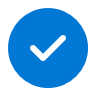 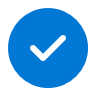 Value benefit
KPIs impacted
Revenue growth
Employee experience
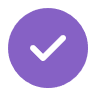 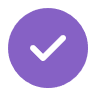 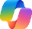 Copilot Chat2
1. Summarize email conversation
2. Ask for contract submission
3. Review the contract
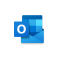 Copilot in Outlook
Ask Copilot to summarize an email thread about a memorandum of understanding (MOU) Use the references to jump to the email to gain more context.
Ask Copilot in Outlook to respond to the email with a few suggestions for updates to the MOU and then ask the contact to submit the MOU to the legal review platform.
Ask for specific details from a complex contract document such as the duration or payment terms. Then use a Copilot Agent to note any items related to disputes in the Legal system.
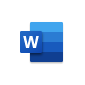 Copilot in Word
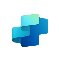 Copilot Agent3
+ Connection to Legal records
Benefit: Save time reviewing long email threads to pull out the essential information
Benefit: Copilot will draft a professional email with the necessary details including links to the legal review platform for submissions from only a few bullet points.
Benefit: Speed a contract review by asking Copilot to search for the information you need and then jumping right to the specific areas needing further review.
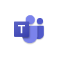 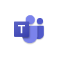 Copilot in Teams
Copilot in Teams
6. Create briefing notes
5. Catch up on review meeting
4. Compare two agreements
Ask Copilot in Teams to create a brief for the legal counsel to use when meeting with the vendor to finalize the contract.
Use the Recap to understand the key items discussed in the meeting and then ask Copilot in Teams to create a meeting report with a list of all  contract updates required.
Ask Copilot in Word to compare two agreements and list the results in a table and include areas addressed in one agreement and not the other.
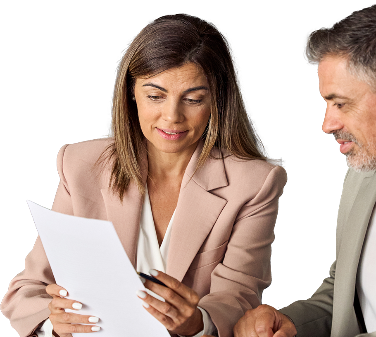 Benefit: Prepare for a client meeting by asking Copilot to summarize existing relationships and recent interactions.
Benefit: Create a set of formal meeting minutes for client records in a format that you specify with items such as an attendance list, action items, disagreements, and key points.
Benefit: Copilot can compare key legal positions even if you don’t provide specific areas and lay out differences and potential missing provisions.